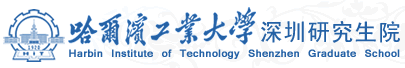 A Mixed Model for Cross Lingual Opinion Analysis
Lin Gui, Ruifeng Xu, Jun Xu, Li Yuan, Yuanlin Yao, Jiyun Zhou, Shuwei Wang, Qiaoyun Qiu, Ricky Chenug
Content
Introduction
Our approach
The evaluation 
Future work
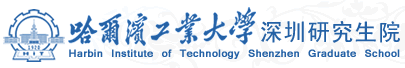 2
Introduction
opinion analysis technique become a focus topic in natural language processing research
Rule-based/machine learning methods
The bottle neck of machine learning method
The cross-lingual method for opinion analysis
Related work
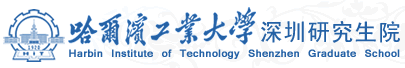 3
Our approach
Cross-lingual self-training
Cross-lingual co-training
The mixed model
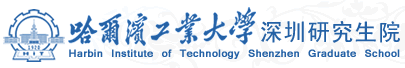 4
Cross-lingual self-training
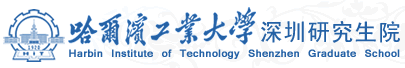 5
Cross-lingual self-training
Target language annotated corpus
Source language annotated corpus
MT
Top K
SVMs
SVMs
Top K
Unlabeled target language corpus
Unlabeled source language corpus
MT
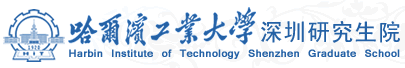 6
Cross-lingual co-training
similar to cross-lingual transfer self-training 
Difference：
In the co-training model, the classification results for a sample in one language and its translation in another language are incorporated for classification in each iteration
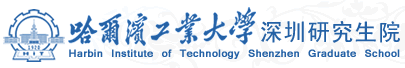 7
Cross-lingual co-training
Target language annotated corpus
Source language annotated corpus
MT
SVMs
Top K
SVMs
Unlabeled target language corpus
Unlabeled source language corpus
MT
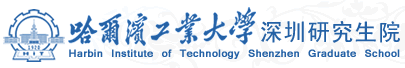 8
The mixed model
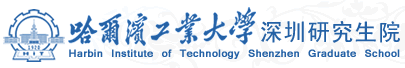 9
The evaluation
This dataset consists of the reviews on DVD, Book and Music category
 The training data of each category contains 4,000 English annotated documents and 40 Chinese annotated documents
Chinese raw corpus contains 17,814 DVD documents, 47,071 Book documents and 29,677 Music documents. 
each category contains 4,000 Chinese documents
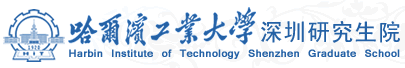 10
The baseline performance
Only use 40 Chinese annotated documents and the machine translation result of 4000 English annotated documents
The classifier: SVM-LIGHT
Feature: lexicon/unigram/bigram
MT system: Baidu fanyi
Segmentation tools: ICTCLA
Lexicon resource: WordNet Affect
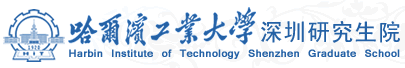 11
The baseline performance
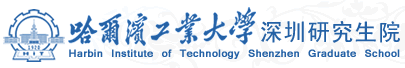 12
The evaluation of self-training
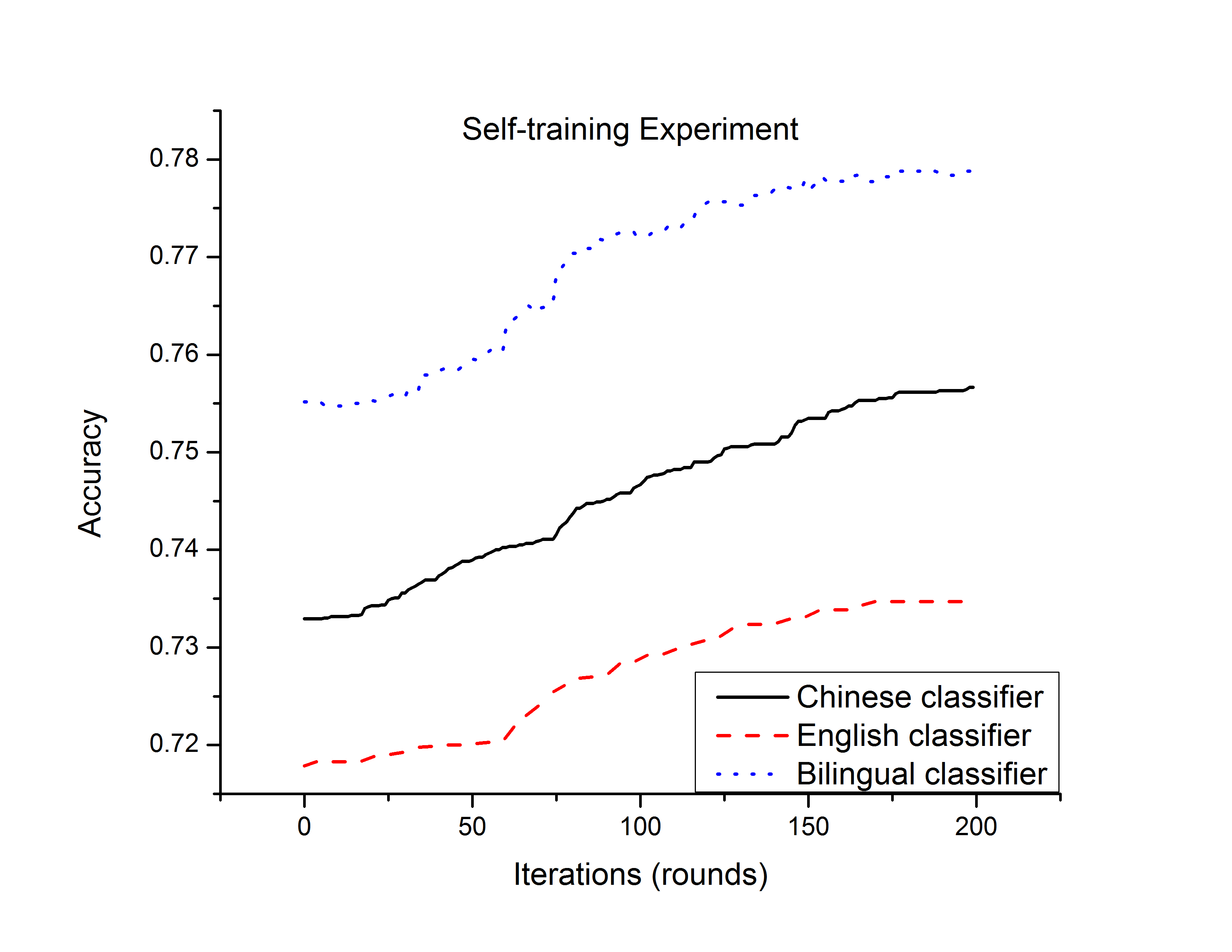 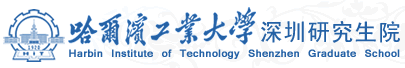 13
The evaluation of co-training
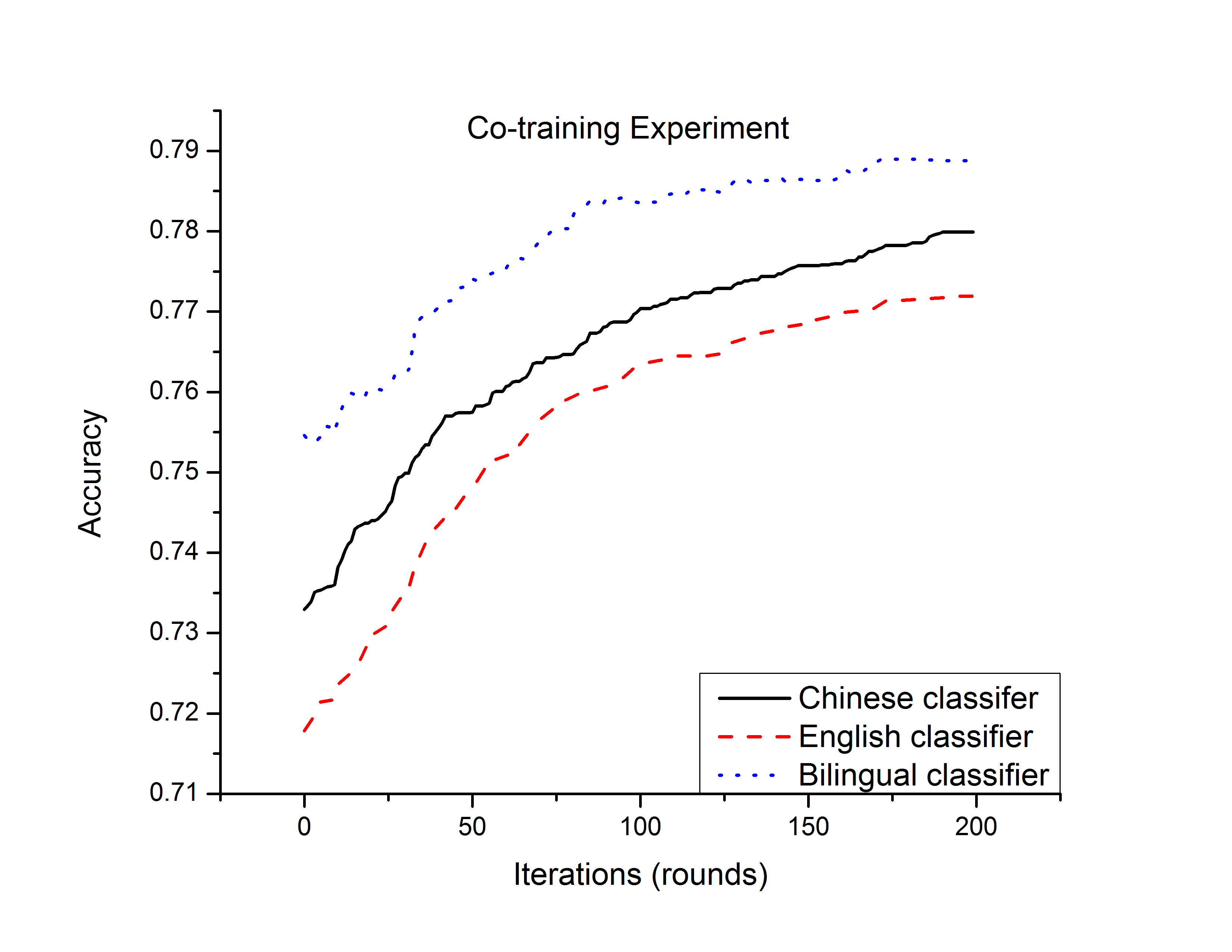 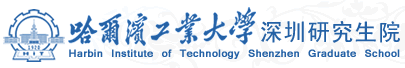 14
The evaluation of mixed model
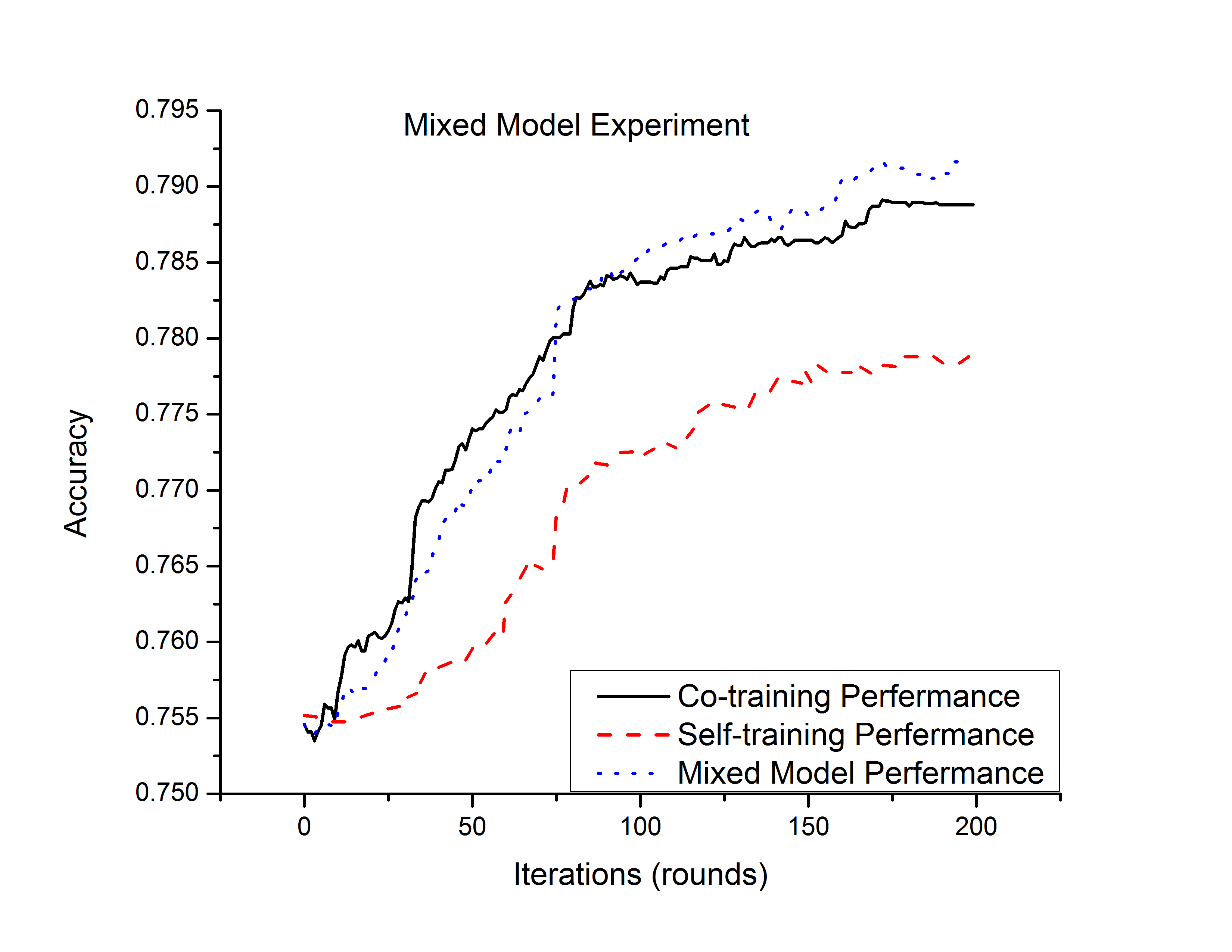 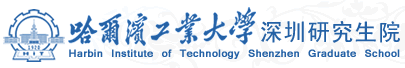 15
The evaluation result
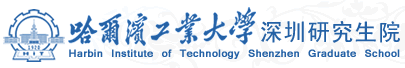 16
Conclusion & future works
This weighted based mixed model achieves the best performance on NLP&CC 2013 CLOA bakeoff dataset
Transfer learning process does not satisfy the independent identical distribution hypothesis
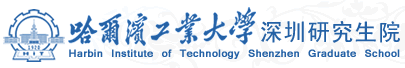 17
Thanks
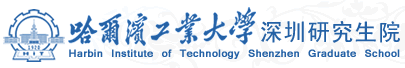 18